Managing Supply Chain Disruptions
Ananth V Iyer
Susan Bulkeley Butler Chair in Operations Management
Department Head, Management and Senior Associate Dean
Academic Director, DCMME and GSCMI
Krannert School of Management
Purdue University
West Lafayette, IN 47907
Aiyer@purdue.edu
1
GSCM Activities
Summary of student, faculty and staff led projects
Critical Material Institute projects (Dept of Energy)
INDOT Projects (Forecasting Freight Flows, Last Mile)
Purdue-WHIN projects
The IC-EV Transition and Opportunities
Summary
2
CMI Project: Value of Flexibility for Recyling Technologies for EV batteries
EV batteries and uncertainty – battery types, composition, market shares, metal prices, time
Flexible use of process execution – operate when marginal costs are below marginal revenues for process variants
Key Messages – Real Option perspective, Flexibility can assist with uncertainty
3
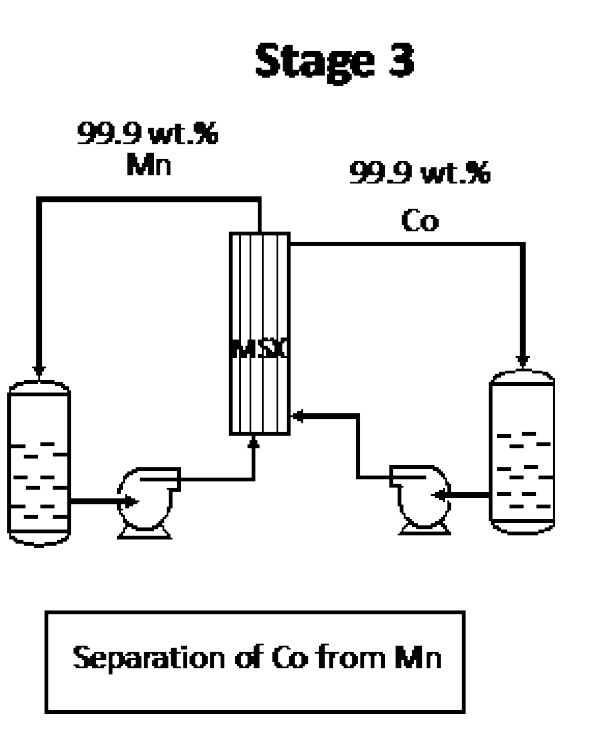 Process Flexibility
Cobalt
MSX battery recycling process by Bhave et al.
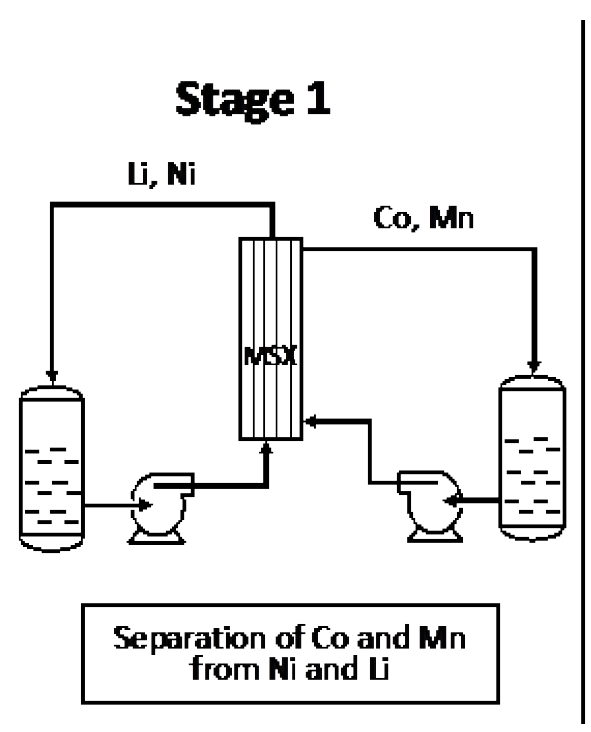 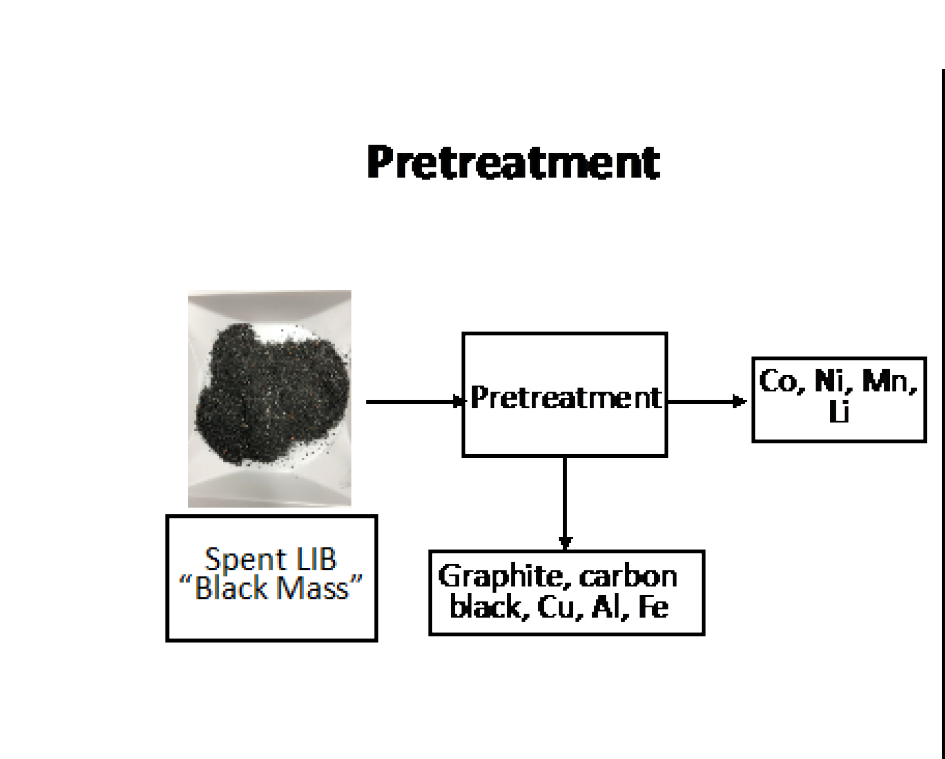 Manganese
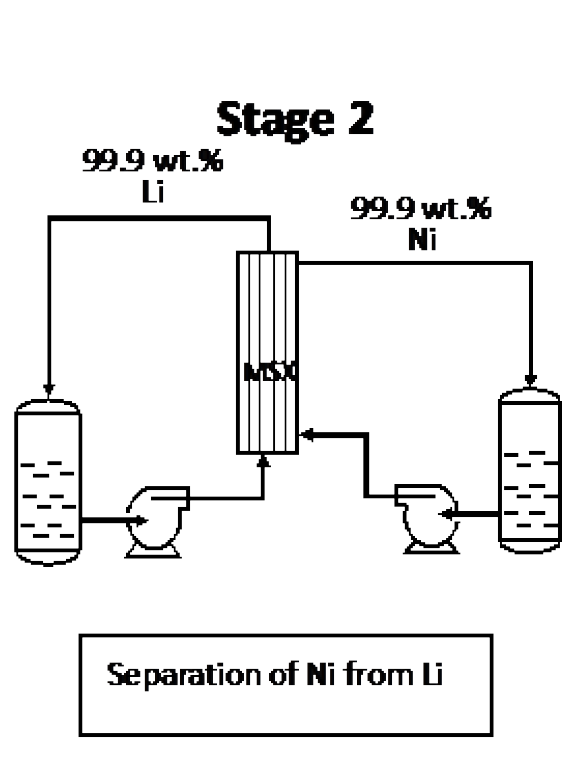 Nickel
Lithium
4
Four ways to operate the process
No operation
Stage 1 - Stage 2  (generates Ni and Li) 
Stage 1 - Stage 3   (generates Co and Mn)
Stage 1 - Stages 2 and 3 (generates Ni, Li, Co, Mn)

What is the value of this process flexibility ?
Ans: Flexible operations is a hedge against uncertainty
5
Sources of Uncertainty
Battery types have different Material Compositions and cell structures, 
Battery Market share forecasts for the future 
Metal prices in the future 
Analysis Year in the future
EV batteries available in the future
6
Batteries
Different battery types used by auto manufacturers
Batteries used come back for recycling 10 years later (uncertain)
Composition of the battery mix in the recycled stream is uncertain
This composition impacts the metal content that will be obtained after recycling

Metal quantity uncertain based on market shares of batteries
7
Metals in battery cathode and anode by battery type
8
Battery market share forecasts
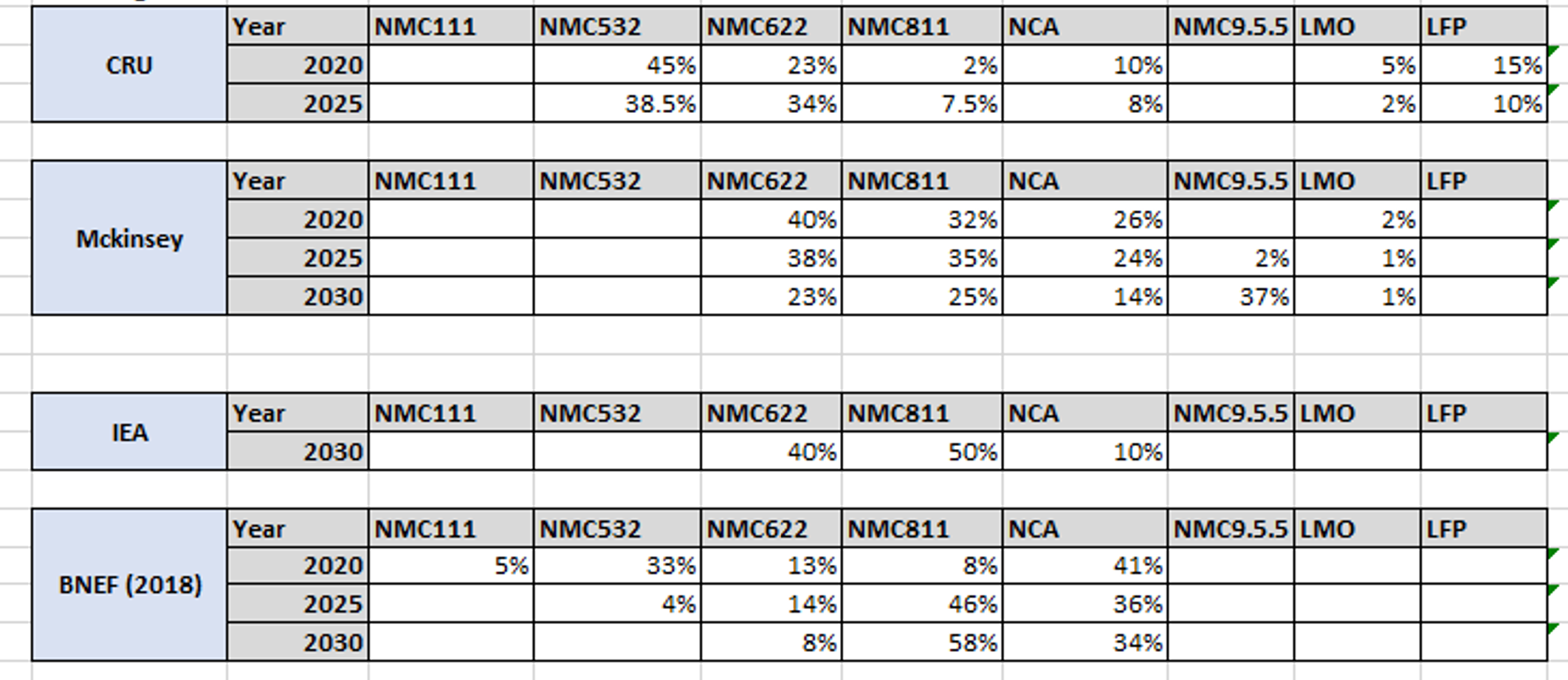 9
Metal Price Forecasts
Metal prices for the different Critical Earth Metal found in battery for past 10 years
Metal prices are forecasted using linear regression method
Recycling Future
10
The impact of increasing std deviation in Ni prices on changes in the expected profit (inflexible to flexible operations)
Shift in profit per kg
 due to flexibility
Inflexible system
Profit is -4.47
Nickel price standard deviation
11
Project Summary
In the presence of uncertainty, process flexibility has a significant benefit
Using a TEA with averages may cause you to drop projects with high value
Consider projects with variable costs LARGER than mean prices as real options
Real options can generate significant expected profits by being a hedge when metal prices rise significantly
All of these estimates can be quantified and adjusted as data quality improves
12
SPR 4508: Forecasting Freight Logistics needs & INDOT Plans for the Needs
DCMME
13
Project Tasks
Collect data across the state regarding industry location(clusters) and size at the county level.
Follow up with one-on-one discussions with a select set of freight handlers, shippers and industry participants to develop insights from industry regarding future trends for their supply chains.
Develop an industry level economic model that projects the benefits of:
 Improving inbound and outbound freight mobility
 Improving the reliability, cost effectiveness and overall mobility for that industry cluster.
DCMME
Project Goals
Forecasting freight logistics needs, capacity plans for INDOT
Five SSP (Shared socio-economic pathways) scenarios that used by IPCC (International Protocol for Climate Change)
Capacity planning model applied to industry case studies. 
Link bill of materials of inputs to the volume of outputs
Our results suggest that pro-active capacity planning can enable INDOT to anticipate and ease congestion and thus ensure continued economic competitiveness for key Indiana industries.
15
Model Details for auto cluster
Commodities
Inbound Commodities
Engine
Transmission
Plastic/Insulation
Sheet Metal
Fabric

Outbound Commodities
Assembled Car
DCMME
16
Automotive Industry Example – Allen County
Assumptions
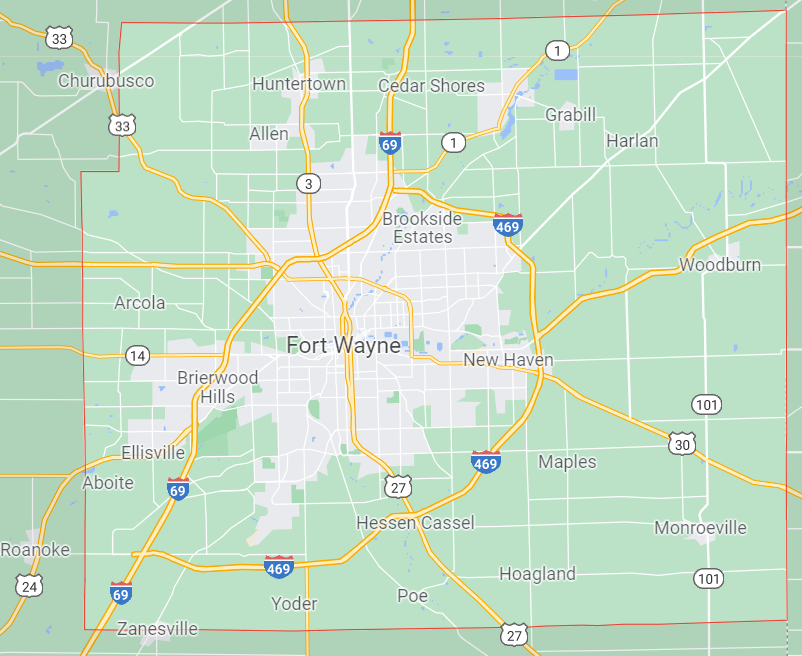 Cost of construction of 1 ramp - $1.5M
Considered that construction of ramp adds 50 units of capacity.
Ramp Capacity utilized by Automotive Manufacturing industry is 20% of total ramp capacity.
The total working days are 260 days/year.
The upper limit for recommended ramp construction is set to 2.
DCMME
17
Summary of Results
Capacity added depends on
Growth across scenarios
Congestion that is acceptable based on competition with other states or locations
Disutility to the industry from additional last mile travel i.e., taking ramps that are further away from destinations or source locations
Our models provided an analytic solution to ramp capacity addition to anticipate growth and justify based on industry competitiveness
DCMME
18
DDME at DCMME
Ananth Iyer and Steve Dunlop
19
Productivity Enhancing projects at companies
Template developed in our book
Smart TP3 – Technology, People, Process, Product

Over 20 projects completed with local companies
No-code Monitoring
VSM
Cobot ROI
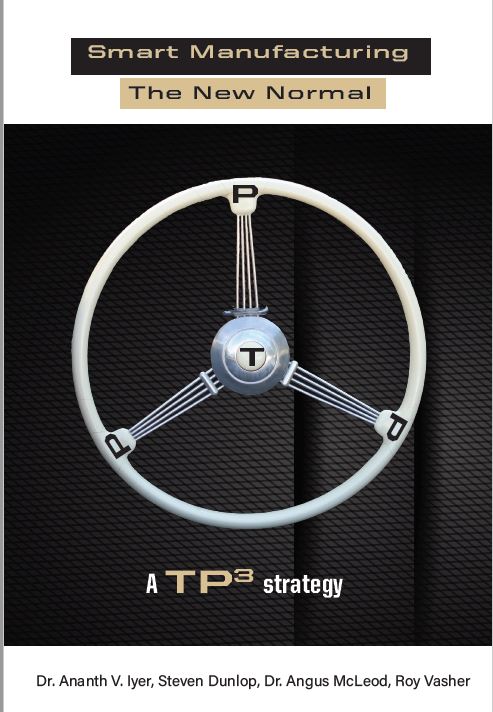 AR for training
Bluetooth monitoring
New Sales channels
Predictive Maintenance
Import Analysis
ERP
20
Benchmarking across companies and regions
Supply Chain Tool and Import Analysis Tool to quantify capability and sourcing volumes
Clients: Companies and  LEDOs
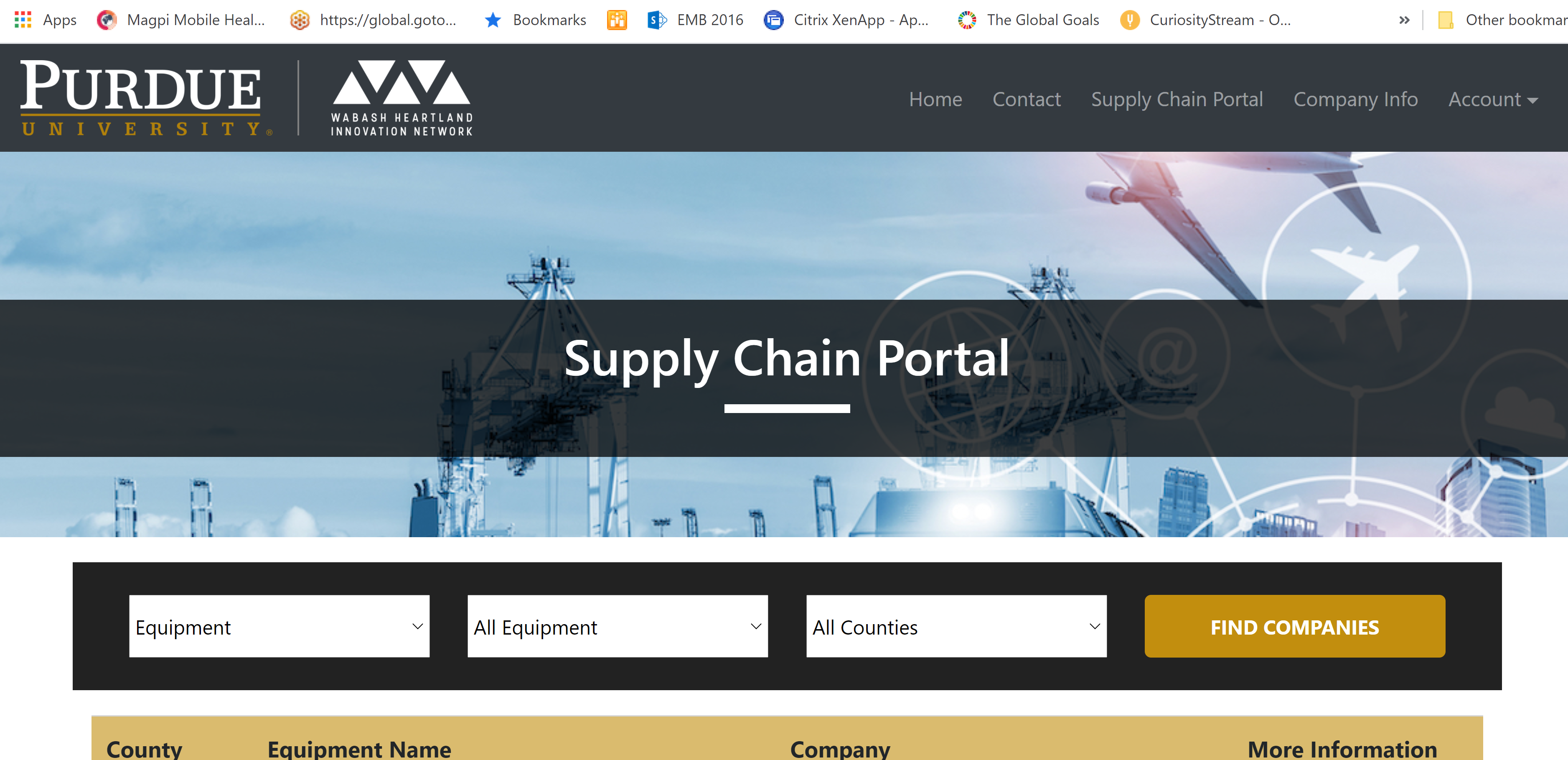 21
Import Analysis Tool
The capacity is in the supply chain
Daily reports of supply bottlenecks impacting the ability to satisfy demand
Reasons – chip shortage, transport delays, infection shutdowns, port capacity issues etc
Claimed as a reason for lack of job growth
Dispersed capacity across the supply chain
Individual suppliers will benefit from use of this “spot” capacity
Knitting all of these units of capacity is the “Supply Chain” capacity
We have developed an architecture to identify such adhoc supply chain capacity
1,S1,M1
20
3,S1,M3
20
2,S1,M2
20
20
1,S2,M1
10
10
10
Supply
Demand
15
20
15
1,S3,M3
2,S3,M5
5
5
1,S4,M4
Stage, Supplier, Machine
We believe that supply bottlenecks can be alleviated by using such local supply chain capacity
22
Manufacturing Strategies for future challenges
EV transition in Manufacturing
6 m
1.45 m
EV – 40% fewer parts, 30% less labor
Local company revenue drops, employment drops 
without adjustments
New capabilities, capacity, training
They need manufacturing strategies
23
Managing Opportunities in the IC to EV transition
24
How quickly is the EV car market growing ?
Figure 1: Electric Vehicle Forecasted Demand
25
How are EV’s different from IC cars ?
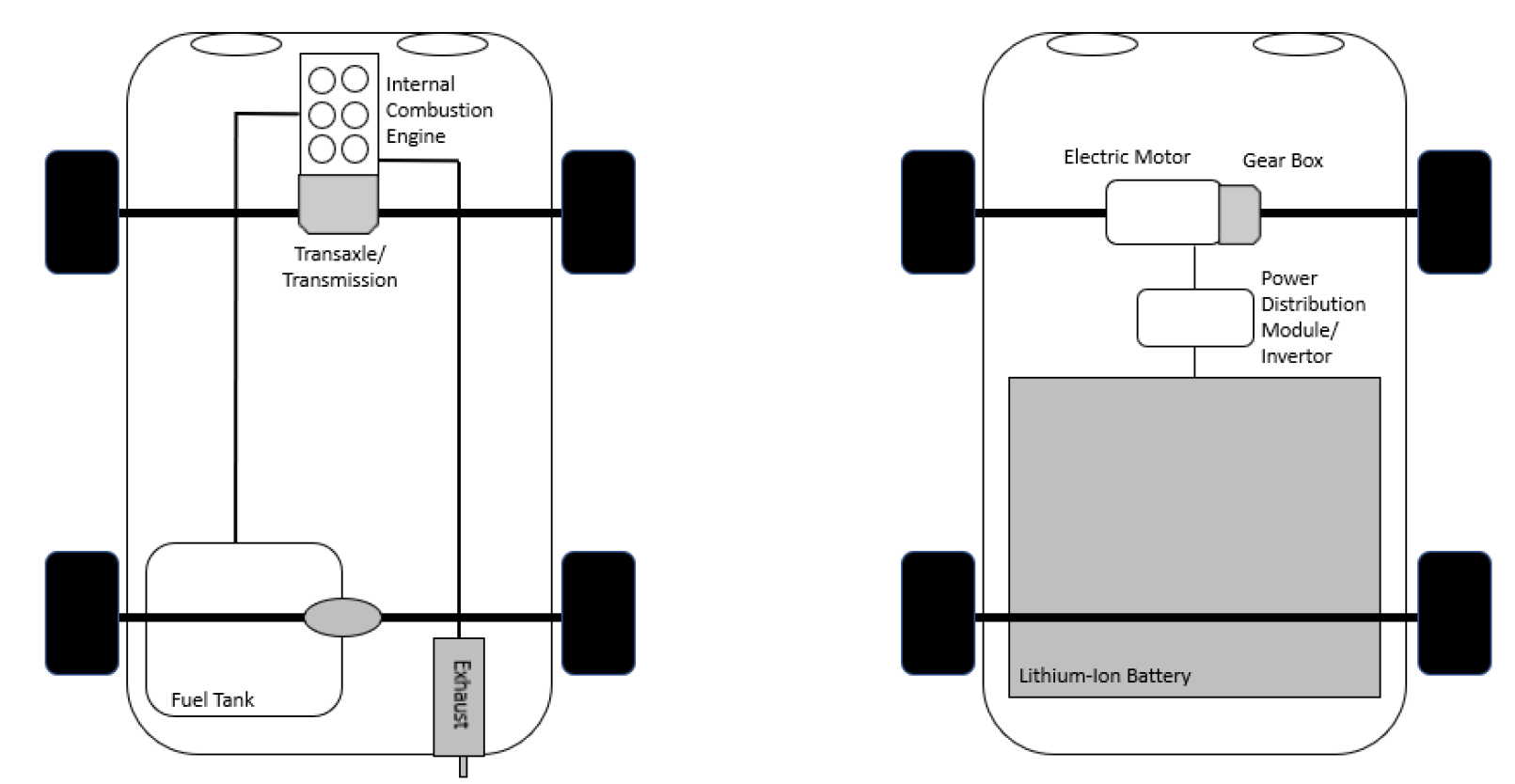 Battery

Electric Motor

Power Module
Engine

Transmission

Fuel Tank
26
How does this transition impact parts suppliers?
27
Summary
The IC to EV transition will have a significant impact
But we have quantified 5 strategies
Do nothing can cause 25% of firms to have no revenues in the industry, 10% drop in overall revenues and 32 % parts reduction overall
Collaborative strategy can decrease risk to 29.4%
Agile Strategy can decrease risk to 3.8%
Dual Sourcing also provides opportunities
In short, we suggest ways to create significant opportunities in the transition from IC to EV
28
Summary
Our staff, students and faculty are here to partner with your company
We have a wide range of skills to apply to problems in the domain of operations and supply chain management
Data Analysis, Technology Analysis, Business Impact. Optimization, Simulation 
Students learn doing these projects, we manage the milestones and ensure quality
We are ready for your call or email or text
29
Contact us by contacting Steve Dunlop
dunlops@purdue.edu
30